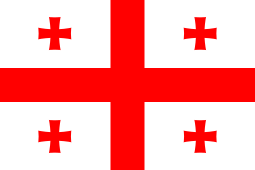 Problem № 9Salt Production
Reporter: Saba Gogichaishvili
Team: Georgia
Problem
Solar evaporation of seawater or salt mining are common methods to produce common salt (NaCl). Propose a method to extract salt from natural source and determine both productive capacity of your method and purity of the product. Demonstrate an amount of salt produced by your method.
Plan
Theoretical model
Seawater composition
Samples theoretical composition
Theoretical salt quantity
Experiments
Measuring samples composition
Extracting salt
Determining obtained salt quantity
Conclusion
Theoretical model
Seawater composition
Samples theoretical composition(based on salinity measurements in nature)
C(E) = ω(E) * salinity‰ * 10 mg/L

C(E) – Element concentration in sample
ω(E) – Percentage of element in salt
Sample № 7
Sample № 8
Sample № 9
Measuring samples composition
Flame emission spectroscopy(Na+, K+)
K
Na
Complexometric titrationCa2+, Mg2+
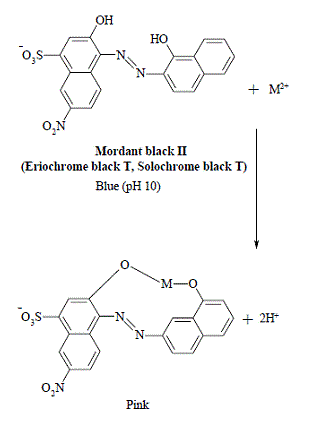 + M2+
+ H+
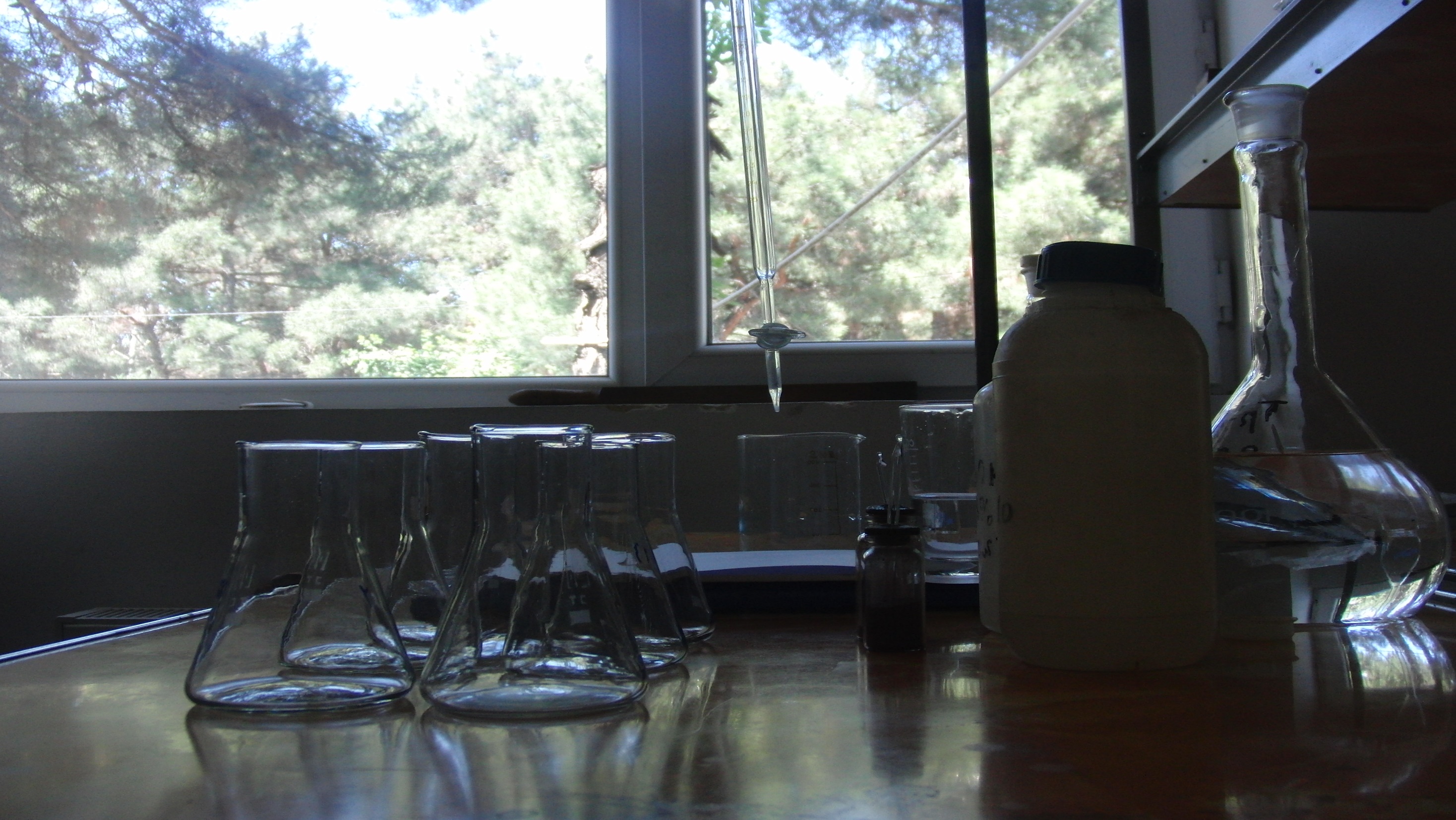 Silver nitrate titration with chromate indicator (Mohr's method)(Cl –)
Cl– + Ag+  AgCl↓

2Ag+ + CrO42–  Ag2CrO4↓(Orange)
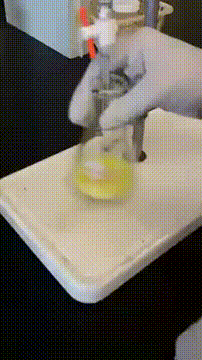 Alcalimetric titration(HCO3–)
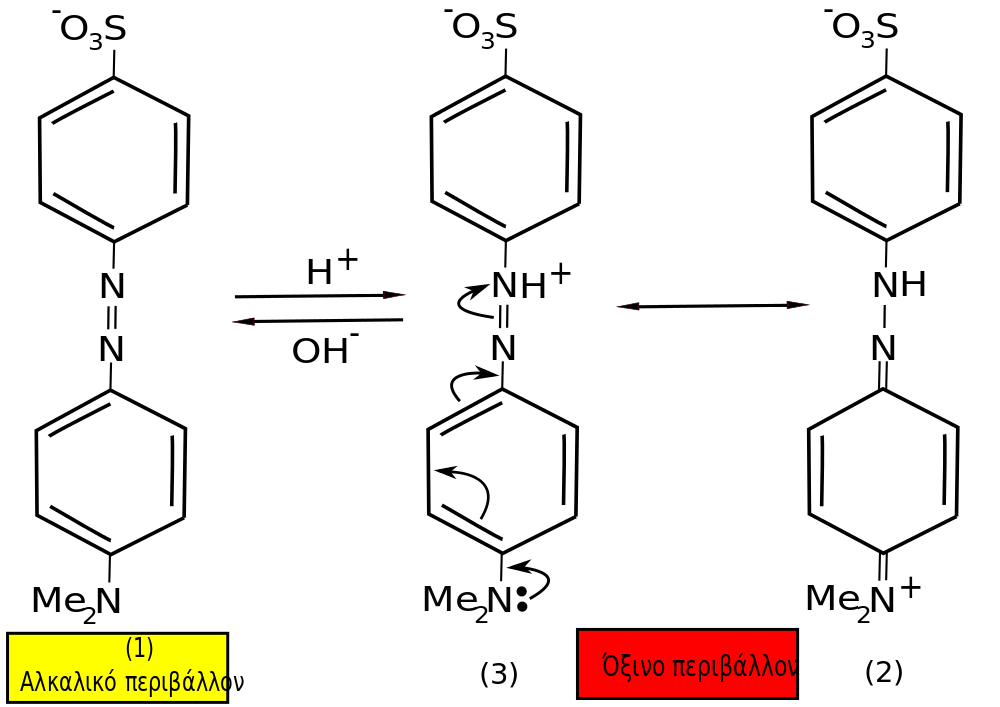 Turbidimetry(Sedimented particles & SO42–)
Ba2+ + SO42–  BaSO4↓

Also, some Etilenglicol (CH2OH)2 is added for even distribution of precipitate
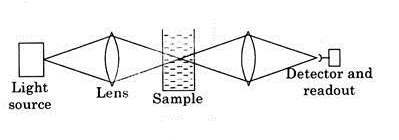 Results
T0,C0 – Before filtrationT , C  – After filtration
Samples were filtrated by 0.45μ filter
 FTU -  Formazin Turbidity Unit
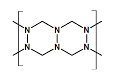 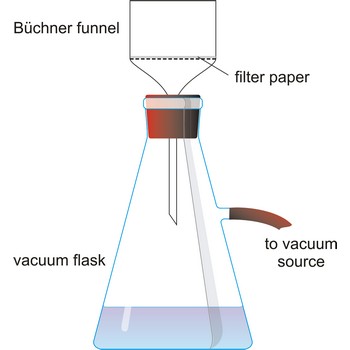 Sample №7
Sample №8
Sample №9
Extracting salt
Bringing crucibles to constant weight & weighting them
Taking 100ml of each water sample & evaporating them
Bringing obtained salt to constant weight
Bringing crucibles to constant weight & weighting them
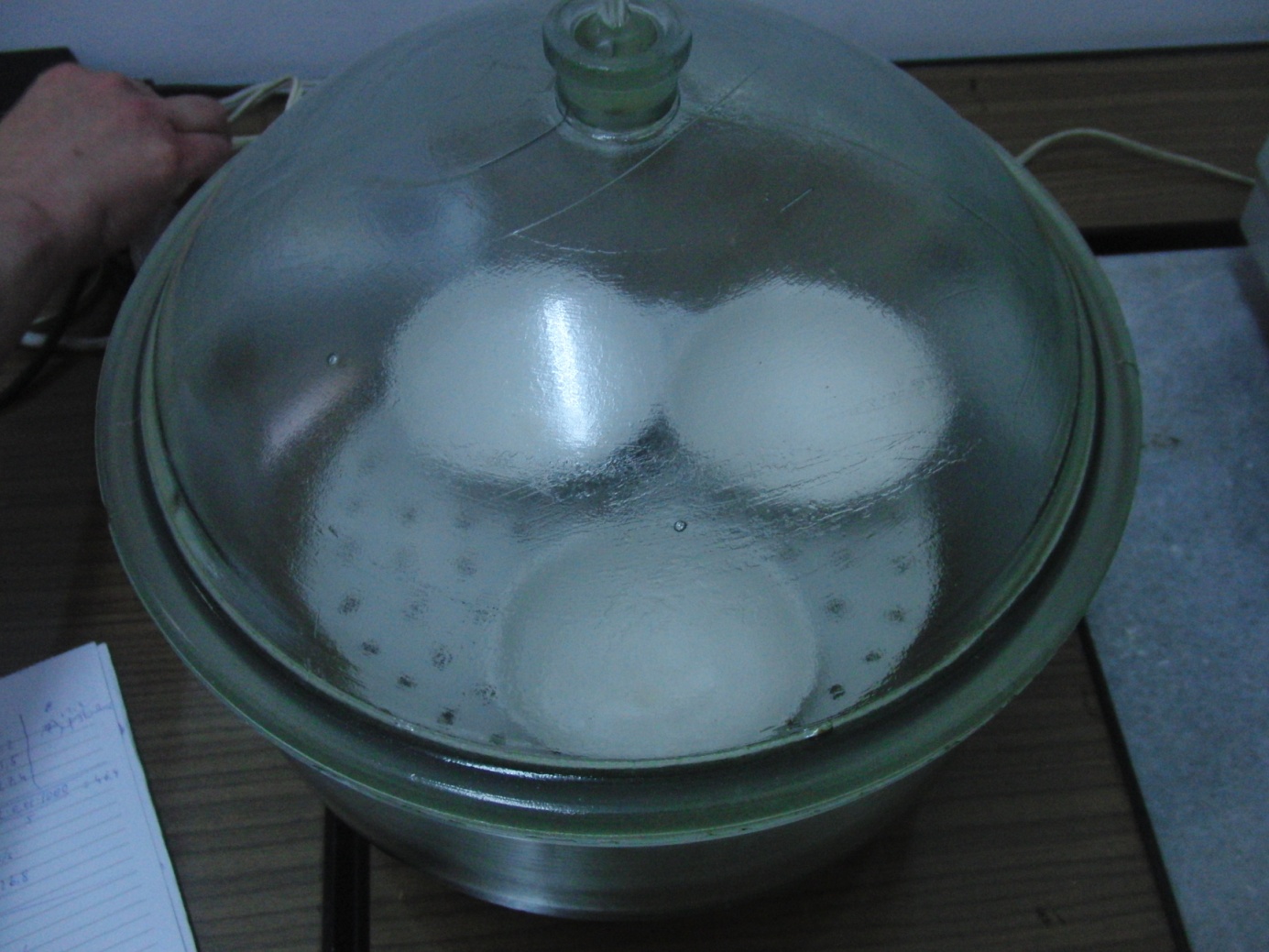 Taking 100ml of each water sample & evaporating them
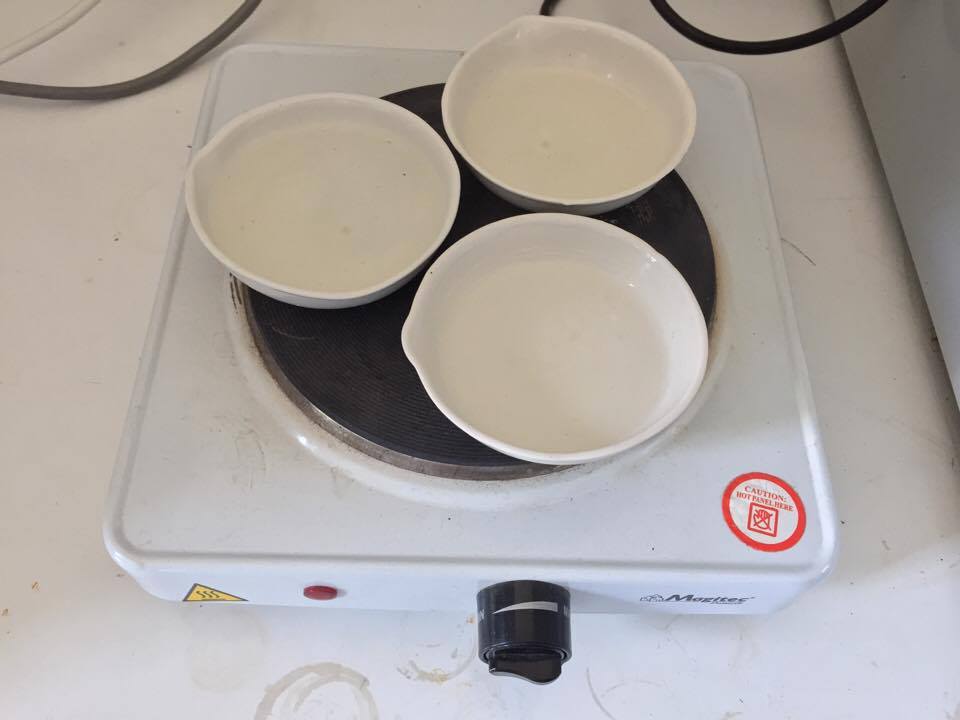 Determining obtained salt quantityM (salt) = M - M0
Conclusion
Comparing theoretical and experimentalsalt quantities
Comparing theoretical and experimentalsalt compositions
Comparing theoretical and experimentalsalt quantities
Sample №7Element concentrations
Sample №8Element concentrations
Sample №9Element concentrations
References
Na, K determination – ISO 9964-3:1993
Ca, Mg determination – ISO 6058-84, ГОСТ 23268.5-78
Cl determination – ISO 9297-89
SO4 determination – ГОСТ 4389-72
HCO3 determination – ГОСТ 23268.3-78
Sedimented particles – ISO 7027-99
Evaporation – ГОСТ 18164-72
Thanks for your attention